ГЕОГРАФИЧЕСКИЕ КООРДИНАТЫ
[Speaker Notes: Оригинальные шаблоны для презентаций: https://presentation-creation.ru/powerpoint-templates.html 
Бесплатно и без регистрации.]
Географические координаты
1
Параллели это…
2
Меридианы это…
Градусная сеть это…
3
4
Гринвичский меридиан это…
Сколько меридианов и параллелей можно провести через пос Новая Чара
5
Географические координаты
Заголовок слайда
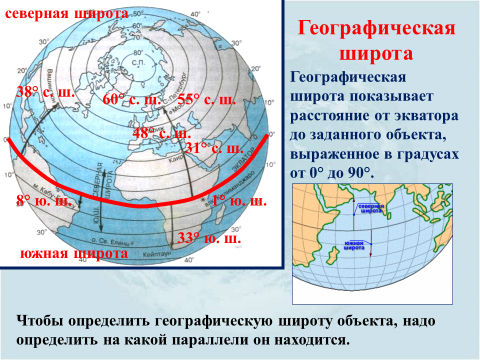 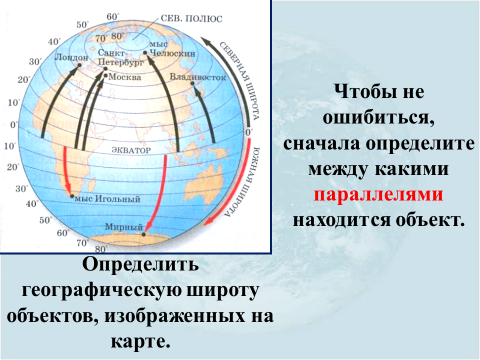 Географическая широта
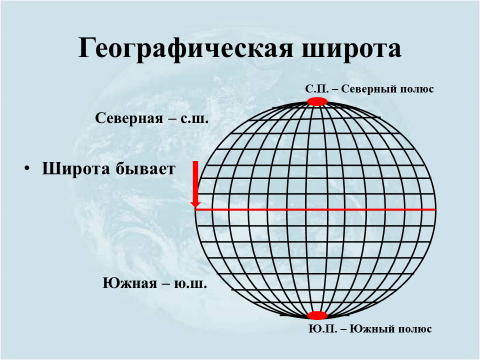 ГЕОГРАФИЧЕСКАЯ ШИРОТА
Географическая   широта  показывает расстояние от экватора до заданного объекта, выраженное в градусах от 0º до 90º.
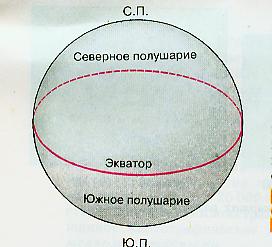 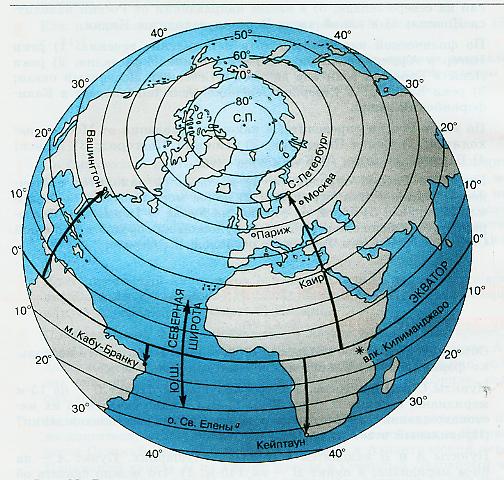 ГЕОГРАФИЧЕСКАЯ ШИРОТА
Способ определения  географической   широты:
Найти географический объект на карте.
Определить в каком направлении от экватора находится этот объект.
Определить широту параллели, на которой находится этот объект.
Записать полученный результат: …º (северной), (южной) широты.
Эталон. Определение  географической   широты  города Каира:
город Каир находится в Африке, в с-в части;
город находится к северу от экватора;
параллель на которой находится город Каир равна 30º; 
географическая   широта  города Каира равна 30ºс.ш.
ГЕОГРАФИЧЕСКАЯ ШИРОТА
Определите широту объектов:
Санкт-Петербург
Москва
Вашингтон
Кейптаун
Вулкан Килиманджаро
Мыс Кабу-Бранку
Проверьте широту объектов:
60° с.ш.
56° с.ш.
39° с.ш.
34° ю.ш.
3° ю.ш.
6° ю.ш.
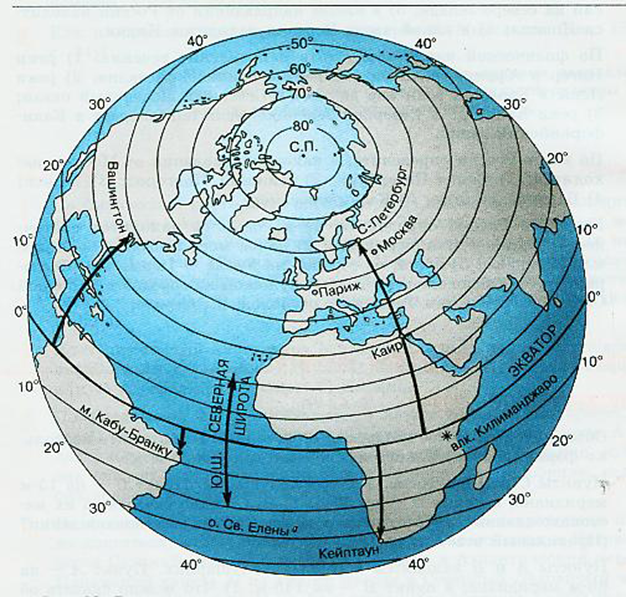 Географическая долгота
ГЕОГРАФИЧЕСКАЯ ДОЛГОТА
Меридиан ­­–­ воображаемая кратчайшая линия, проведенная по поверхности Земли между Северным и Южным полюсами. По меридиану определяют географическую долготу.
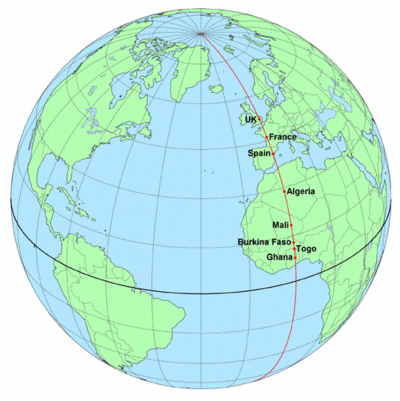 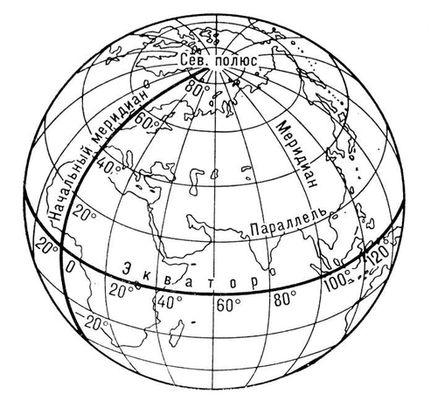 Меридианы проходят через полюса и разделяют земной шар на 360 долек. Каждая из них соответствует одному градусу долготы. Исходной точкой отсчета долготы считается 0° - начальный (Гринвичский) меридиан. Он делит Землю на западное и восточное полушария -  по 180° каждое.
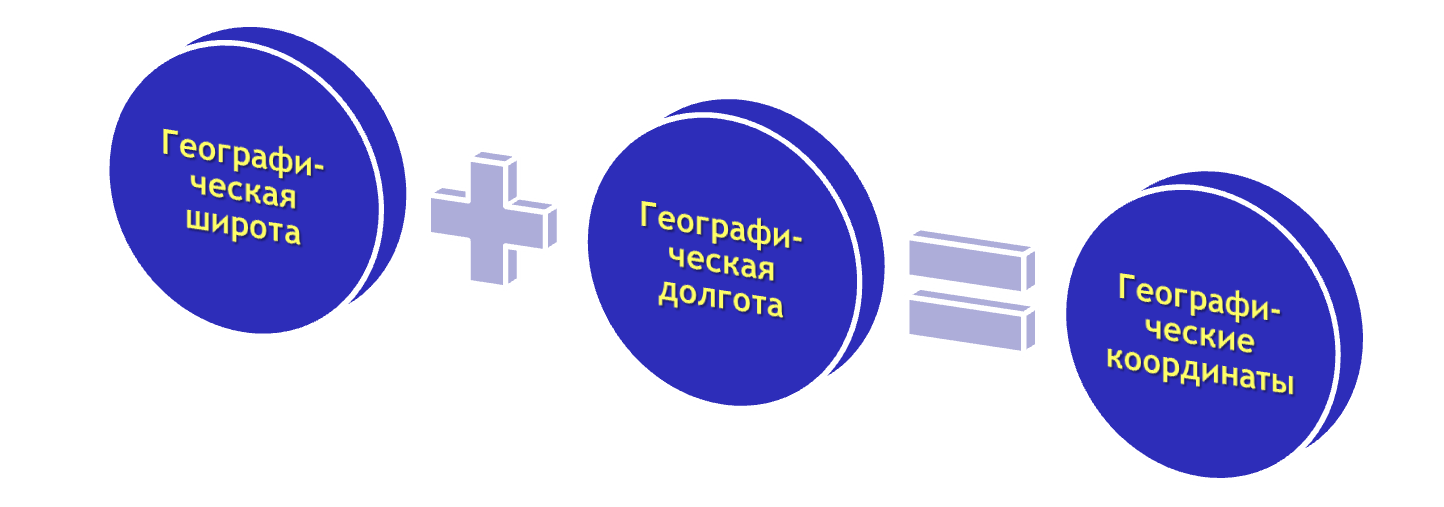 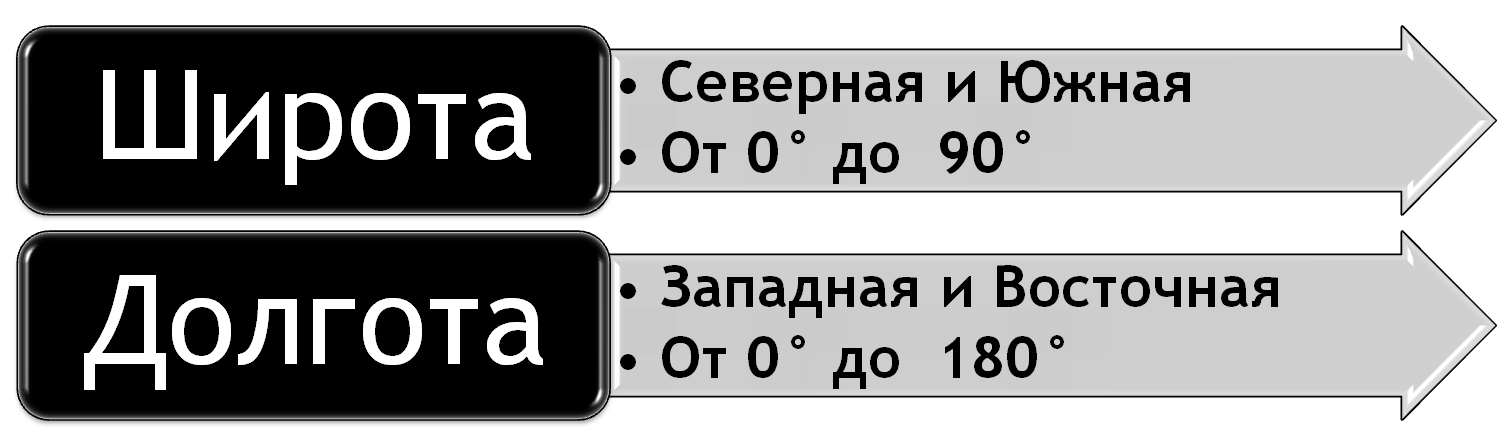 Форма записи:
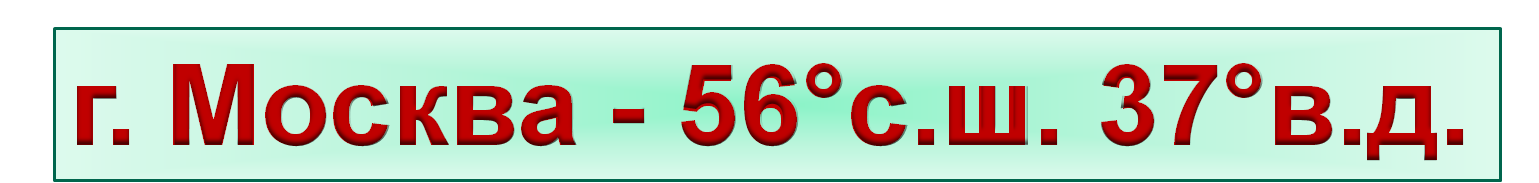 Определите координаты
Определите координаты
Определите координаты
Определите координаты
Расположите города по порядку в направлениис севера на юг
Киев, Москва, Санкт-Петербург, Петропавловск-Камчатский, Владивосток, Якутск, Ереван, Астрахань, Мурманск, Варшава
Определите, о каком городе идет речь
Это столица крупной европейской державы. Город очень красивый, со множеством старинных замков, парков и фонтанов. Через него протекает река Сена. Координаты города 49°с.ш. и 2°в.д. Что Вы еще знаете об этом городе?
ПАРИЖ
Контроль знаний
Где на Земле можно построить дом, у которого все четыре стороны будут обращены на юг?
На северном полюсе
От нулевого меридиана отсчитывается…
Западная и восточная долгота
В северном полушарии Полярная звезда всегда находится…
На севере
Расстояние от экватора до какой-либо точки на поверхности Земли называется…Географической широтой
Север, Юг, восток, Запад – это …Основные стороны горизонта
От экватора отсчитывается…
Северная и южная широта
Расстояние от начального меридиана до какой-либо точки на поверхности земли называется…
Географической долготой
Существует ли глобус Африки?
Нет
Как вы думаете, одинакова ли длина всех меридианов?
Да
В какой части мирового океана находится судно, если его координаты 0°широты и 0°долготы?
Восточная часть Атлантического Океана на пересечении экватора с нулевым меридианом
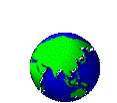 Домашнее задание
§ 7, повторить  новые понятия
Выполнить задания
Какие координаты имеет следующийгеографический объект?
Панамский канал:
а)	9° с. ш.; 80° з. д.;
б)	30° с. ш.; 33° в. д.;
в)	19° с. ш.; 70° з. д.;
Какие координаты имеет следующийгеографический объект?
горы Гималаи:
а)	43° с. ш.; 43° в. д.
б)	30° с. ш.; 80° в. д.
в)	55° с. ш.; 59° в. д.
Оригинальные шаблоны для презентаций: https://presentation-creation.ru/powerpoint-templates.html 
Бесплатно и без регистрации